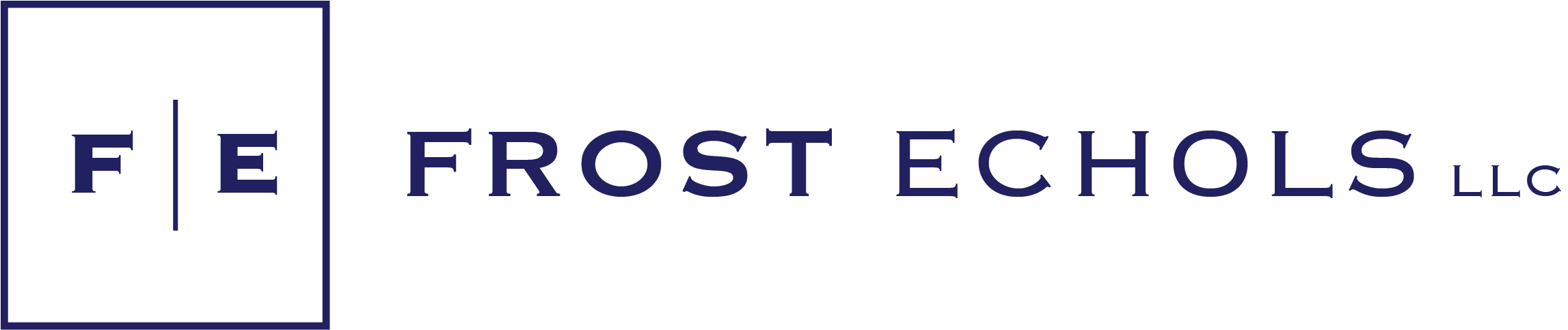 The Future of Medical and Digital Collections
Legal Updates
Agenda1. CFPB Proposed Rule on Medical Debt Credit Reporting2. State Regulatory Climate3. Litigation Climate4. Digital Communication Strategies5. CFPB Regulation F post-Chevron
CFPB Proposed Rule on Medical Debt Credit Reporting
Consumer Financial Protection Bureau (CFPB)
On June 11, 2024, the CFPB published a notice of proposed rulemaking (NPRM) to amend Regulation V, which implements the Fair Credit Reporting Act (FCRA), to generally prohibit consumer reporting agencies (CRA) from furnishing to a “creditor” a consumer report that contains information about any medical debts of the consumer.

Comment period closed on August 12,2024

Over 1,000 comments were filed by individuals, company’s and associations. https://www.regulations.gov/document/CFPB-2024-0023-0001
CFPB Proposed Rule on Medical Debt Credit Reporting – Political Stance
DNC Platform:

Leverage public dollars to purchase and eliminate medical debt

Prevent accumulation of medical debt and protect patients from aggressive debt collectors by expanding access to charity care

Protect patients and consumers by limiting coercive debt collection practices by health care providers and third-party debt collectors

Highly political focus on healthcare debt and ability of lenders to consider healthcare debts in underlying lending practices
CFPB Proposed Rule on Medical Debt Credit Reporting – Current Trends at CFPB
CFPB Trends:

Information Requests:  CFPB continues to send information request letters to agencies attempting to identify large market participants.  

Does Large Market Participant definition allow for consideration of medical debt receipts?

Supervisory team moving matters to enforcement team – is this just a staffing consideration?
State Level Regulations Credit Reporting Medical Debt
The following states have enacted law that forbids the reporting of medical debts on consumer credit reports:

Colorado (2023); New York (2023); Connecticut (2024); Virginia (2024); Florida (2024); New Jersey (2025); Illinois (2025); Minnesota (2025); Rhode Island (2025); and California (pending approval of Governor). 

CFPB proposed rule likely to be promulgated prior to the 2024 election

Likely to increase default rates on medical and non-medical debts (placing a blind fold on credit issuers – direct opposing to reason for Dodd-Frank)

Direct reduction on liquidity of medical debts by 15% in prior changes (Max $500, BIF/SIF, and 365 days)
State Regulatory Climate in Collections
NMLS

More states moving to Nationwide Multistate Licensing System (NMLS)
15 states are now using the NMLS system AZ, CA, CT, ID, IN, ME, MD, MA, NE, NV, NM, ND, OR, RI and WY
Most aggressive states: AZ, CA, CT, MA, NV, WI

Attorneys General (AG’s)

Increase in joint litigation efforts b/w CFPB and State AG’s
When federal regulation is blocked by Federal Court, CFPB turns to the states to enact legislation or file enforcement actions under state law.
State Regulatory Climate in Collections
New York City
Rules are effective December 1, 2024 (More restrictive than Reg 
F, but limiting all communications to 3 per 7-day period, including 
e-mail and text messages

Electronic communications must have prior express written consent from consumer

Reporting requirements for communications attempts per account, available upon request from NYC regulator.
Litigation Climate in Collections
*Statistics from www.webrecon.com
Litigation Climate in Collections
The top courts where lawsuits were filed:
63 Lawsuits: Georgia Northern District Court – Atlanta
47 Lawsuits: Illinois Northern District Court – Chicago
30 Lawsuits: California Central District Court – Western Division – Los Angeles
29 Lawsuits: Florida Middle District Court – Tampa
26 Lawsuits: New Jersey District Court – Camden
23 Lawsuits: Pennsylvania Eastern District Court – Philadelphia
22 Lawsuits: Florida Middle District Court – Orlando
22 Lawsuits: Florida Southern District Court – Fort Lauderdale
21 Lawsuits: Texas Northern District Court – Dallas
19 Lawsuits: Texas Southern District Court – Houston

The most active consumer attorneys were:
Representing 25 Consumers: OCTAVIO GOMEZ
Representing 13 Consumers: M STAN HERRING
Representing 13 Consumers: ZANE CHARLES HEDAYA
Representing 13 Consumers: MATTHEW THOMAS BERRY
Representing 13 Consumers: JOHN G WATTS
Representing 12 Consumers: CRAIG B SANDERS
Representing 12 Consumers: FRANK H KERNEY
Representing 12 Consumers: JONATHAN ALEXANDER HEEPS
Representing 11 Consumers: GERALD DONALD LANE
Representing 11 Consumers: DAVID J PHILIPPS
*Statistics from www.webrecon.com
Communication in CollectionsDigital and Self-Service Movement
Text Messaging
Peer-to-Peer (P2P) – human initiated text messaging platforms
MVN and Documentation Delivery – e-Sign documents
Consent transfer from original creditor, in most states
Litigation:  Mainly text messages outside of prescribed call times (8am-9pm)
Collection improvements in self-service category (average is 25% increase)
Text messages are most often opened within 5 minutes from send

E-mail
TCPA does not apply
Consent transfer from original creditor, in most states
Consent required, MVN, subsequent notice and e-Sign document options
Litigation: Mainly text messages outside of prescribed call times (8am-9pm)
Increasing open rates by placing statements in the body of the email and not in an attachment (average 10-15% increase in self service); Slower open rate than text
Communication in CollectionsDigital and Self-Service Movement
Chat
Consumer initiated written communications
Ai Bot options
Litigation: None; Assist in self-service but does not drive communications

Web Portal
Consumer initiated communication or directed via link from text message or email communications
Availability to obtain various forms of consent for continued communication channel options
Ease of use; Speed of payment
Assist in self-service but does not drive communications (combine with digital outreaches)

Social Media
Not used in the marketplace today; Options will be with secured social media sites that are individually directed (e.g. Facebook Messenger, Snapchat, What’s App).
CFPB suggesting rules to eliminate or restrict the use of social media in collections, even though 
referenced in Reg F
Impact of Reg F post-Chevron
Chevron Case
Supreme Court of the United States (SCOTUS) decision in Loper Bright Enterprises v. Raimondo (June 28, 2024).
Chevron deference allowed courts to defer to regulatory agency rulemakings.
Courts have full authority to make decisions based on statutory language rather than regulatory interpretation.
Impact of Chevron on Collections
Overruling of Chevron could make it harder for the CFPB to pursue its aggressive rulemaking – likely that litigation will ensure after CFPB promulgates credit reporting restrictions on medical debt.
Opens up options for collectors to defend against CFPB enforcement actions, civil investigation demands or supervisory examination issues.
Will be expensive to litigate against the CFPB
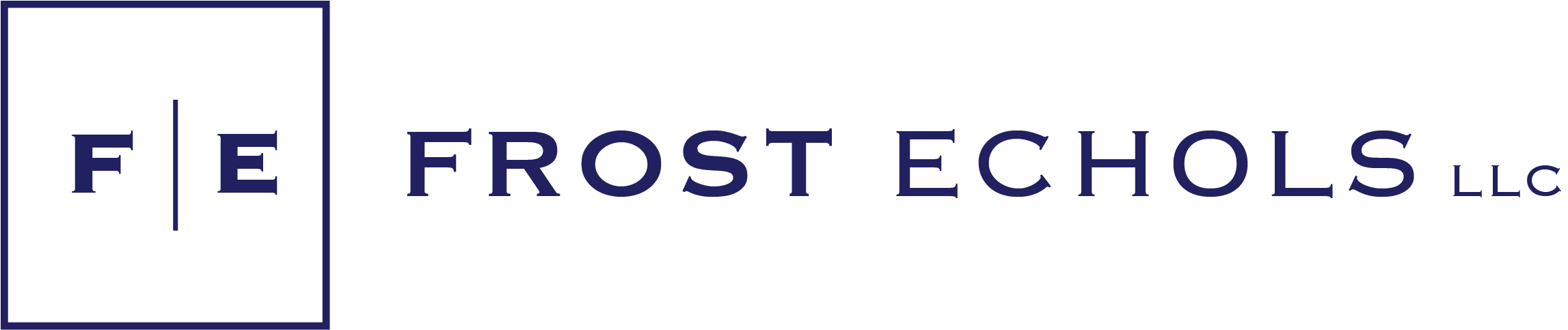 Mike Frost
Partner
mike.frost@frostechols.com
Phone: (319) 883-0306
Website: www.frostechols.com

Creditors Rights law firm focused on nationwide litigation and regulatory defense and compliance
Attorneys admitted in South Carolina, North Carolina, Florida, Texas, Arkansas, Ohio, Oklahoma, Iowa,  Illinois, Indiana, Michigan,  Missouri and Wisconsin